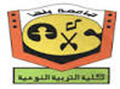 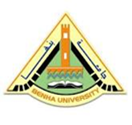 محاضرة فى مادة / الرسم من الطبيعةللفرقة الأولى – قسم طباعة منسوجاتالأربعاء الموافق 18 / 3 / 2020القائم على التدريس أ.م.د / إنجى صابر أحمدأستاذ مساعد بقسم التربية الفنية – كلية التربية النوعية – جامعة بنها
المشروع الثالث / طبيعة صامتة- عمل دراسة الظل والنور باستخدام القلم الرصاص لعنصرين من عناصر الطبيعة الصامتة
الظل والنور := الظل : هو الخيال ( خيال الجسم أو الشكل ) ، وهو افتقاد النور كنتجة لتواجد الاجسام المعتمة ، وعند عدم قدرة وصول الضوء لجزء معين ، فى هذه الحالة يسمى بالظل المعتم  بدرجات التعتيم ، وذلك من خلال الانعكاس المحيط بالجسم أو الشكل نتيجة الاضاءة وتكون بشكل متدرج . - فالسطح الذى لا يستقبل الضوء ويحرم من النور يكون فى الظل ، فيكون السطح ذات ظل طبيعى ، فيسمى بالظل الذاتي - و عندما يحجب الضوء بسبب جسم يكون بين مصدر ضوء وجسم أخر ، فتكون ظل آخر هو ظل ذلك الجسم على السطح الذي لا  يصله الضو ء ، هذا الظل يسمى بالظل الساقط ، وقد يكون السطح الذى يسقط الظل عليه أما أفقياً أو مائلاً ...
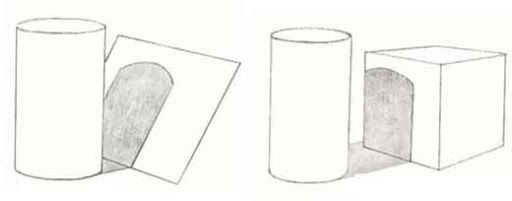 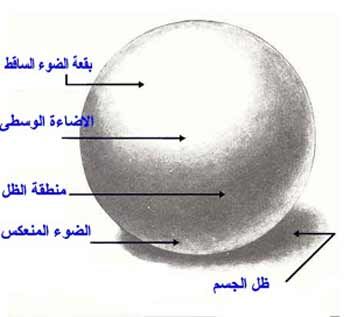 سقوط الظل على الاجسام العمودية والمائلة 
( الظل الساقط )
تتضح مناطق الظل والنور
= النور : الإضاءة الصادرة من جهة أو نقطة ما ، والنقطة التى يصدر منها الضوء وتتشعب فى جميع الاتجاهات تكون نقطة تلاشى طبيعية للأشعة الضوئية .  ويوجد نوعين من الأضاءة : - الإضاءة غير الطبيعية أو إضاءة صناعية ( كلهب – الشموع – المصابيح الكهربائية ...) - الإضاءة الطبيعية ( كالشمس ) وهى أهم مصدر للضوء الطبيعى .  وينتشر الضوء الطبيعى بشكل اشعة متوازية ، في حين ينتشر الضوء الإصطناعى بشكل منفرج ، وكلاهما يظهر على الأشياء أو الأجسام ضلاً حقيقياً وظلاً خيالياً
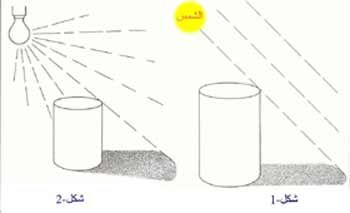 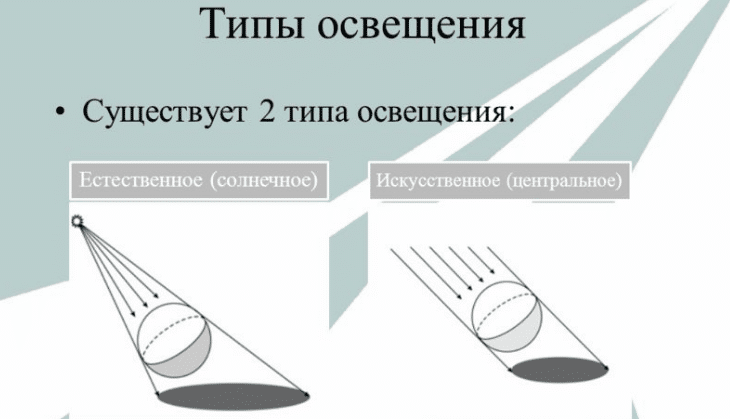 الضوء الطبيعى ( أشعة متوازية )، الضوء الصناعى ( أشعة منفرجة أو متشعبة )
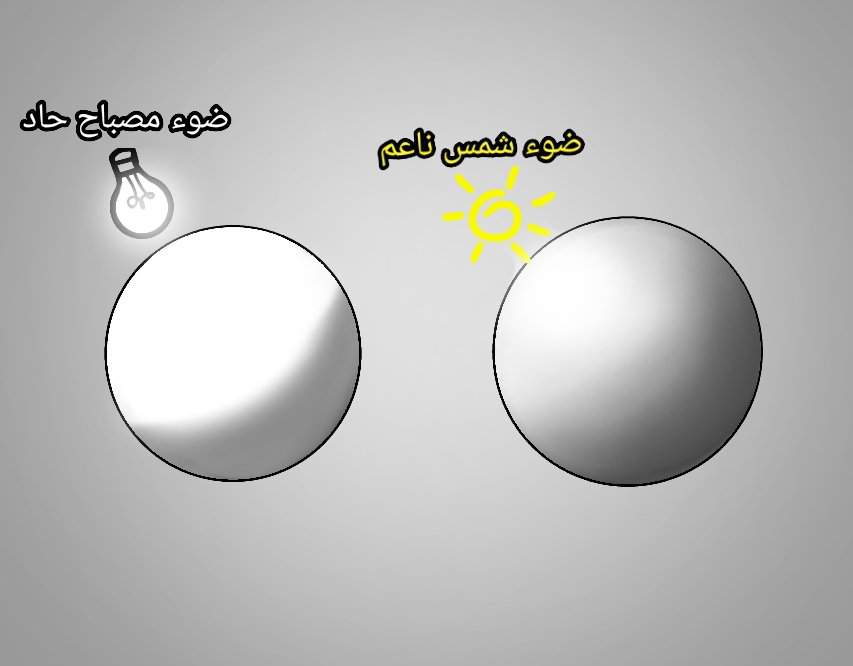 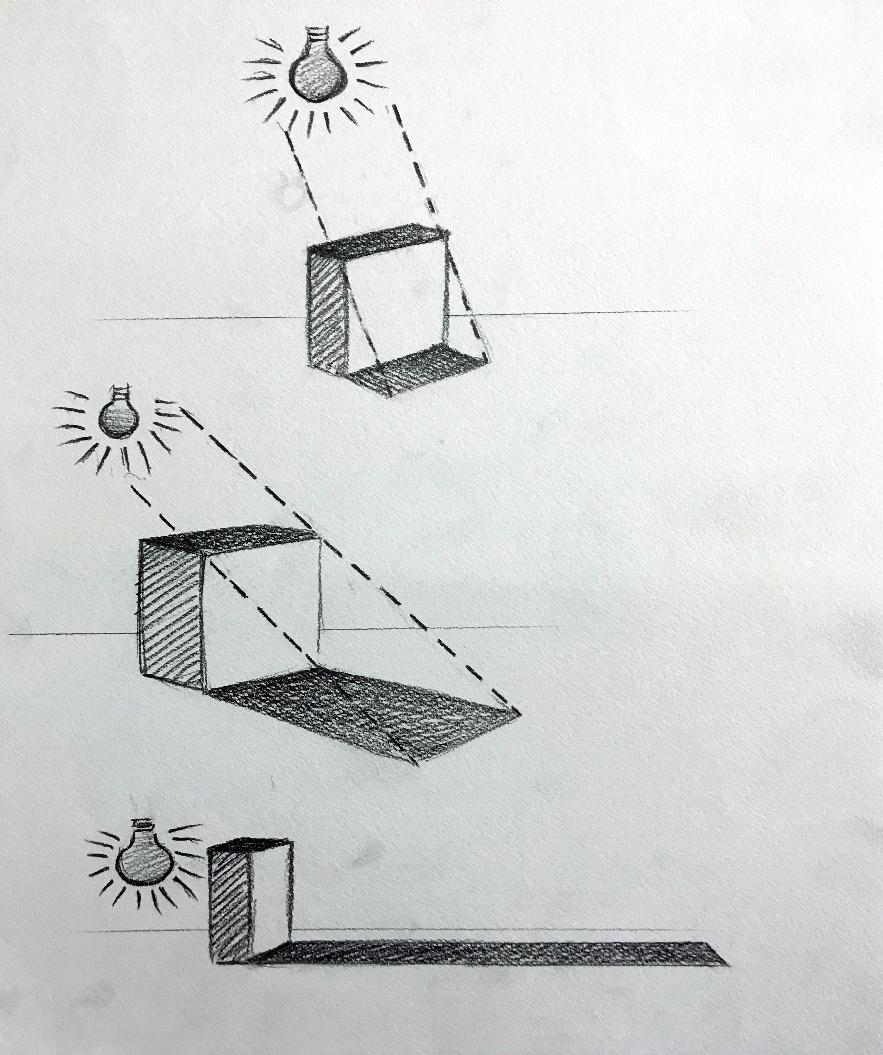 =أساسيات يجب مراعاتها عند رسم عناصر ثلاثية الابعاد :- الأبعاد ( بين العناصر بالعمل الفنى ) ويتضج ذلك عندما يكون فى أكثر من عنصرين فى اللوحة .- النسب ( مراعاة النسب وضبطها للعناصر ) . - الظل والنور = الأدوات المستخدمة : - أقلام رصاص ( درجات مختلفة ) . =الخامة المستخدمة : - ورق كانسون أبيض .
أقلام رصاص مختلفة الدرجات :
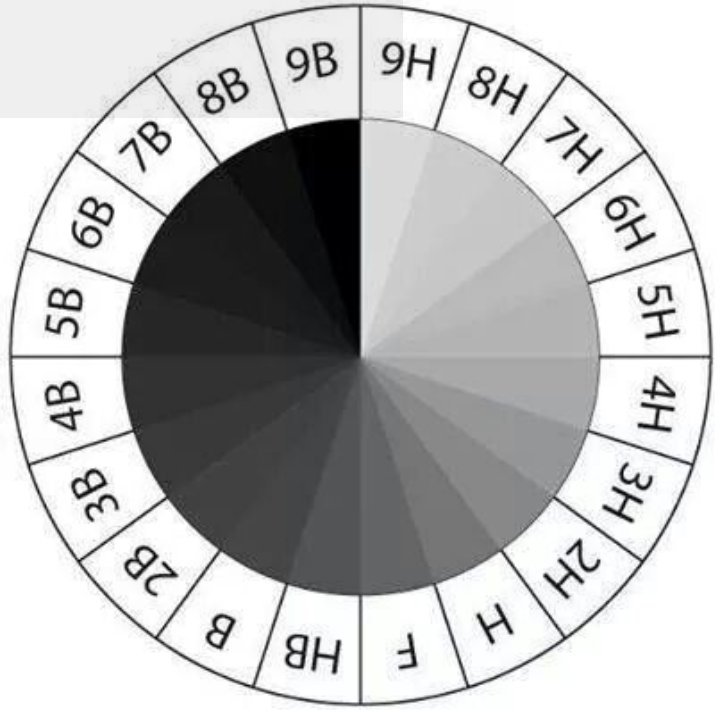 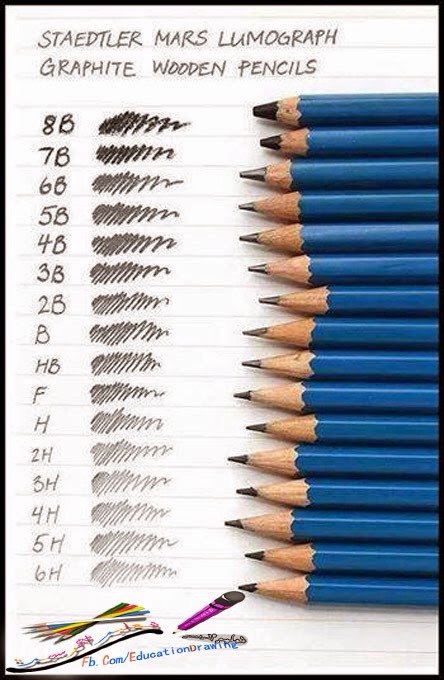 تقنيات التظليل :
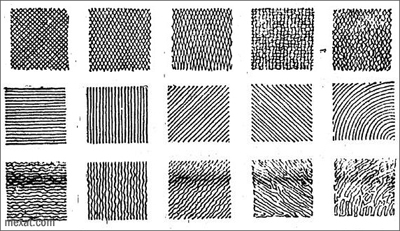 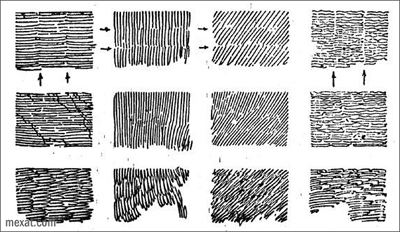 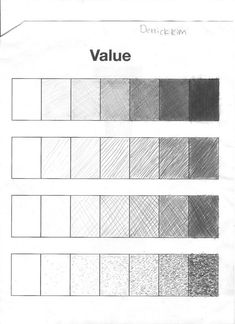 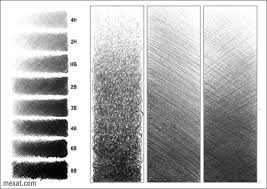 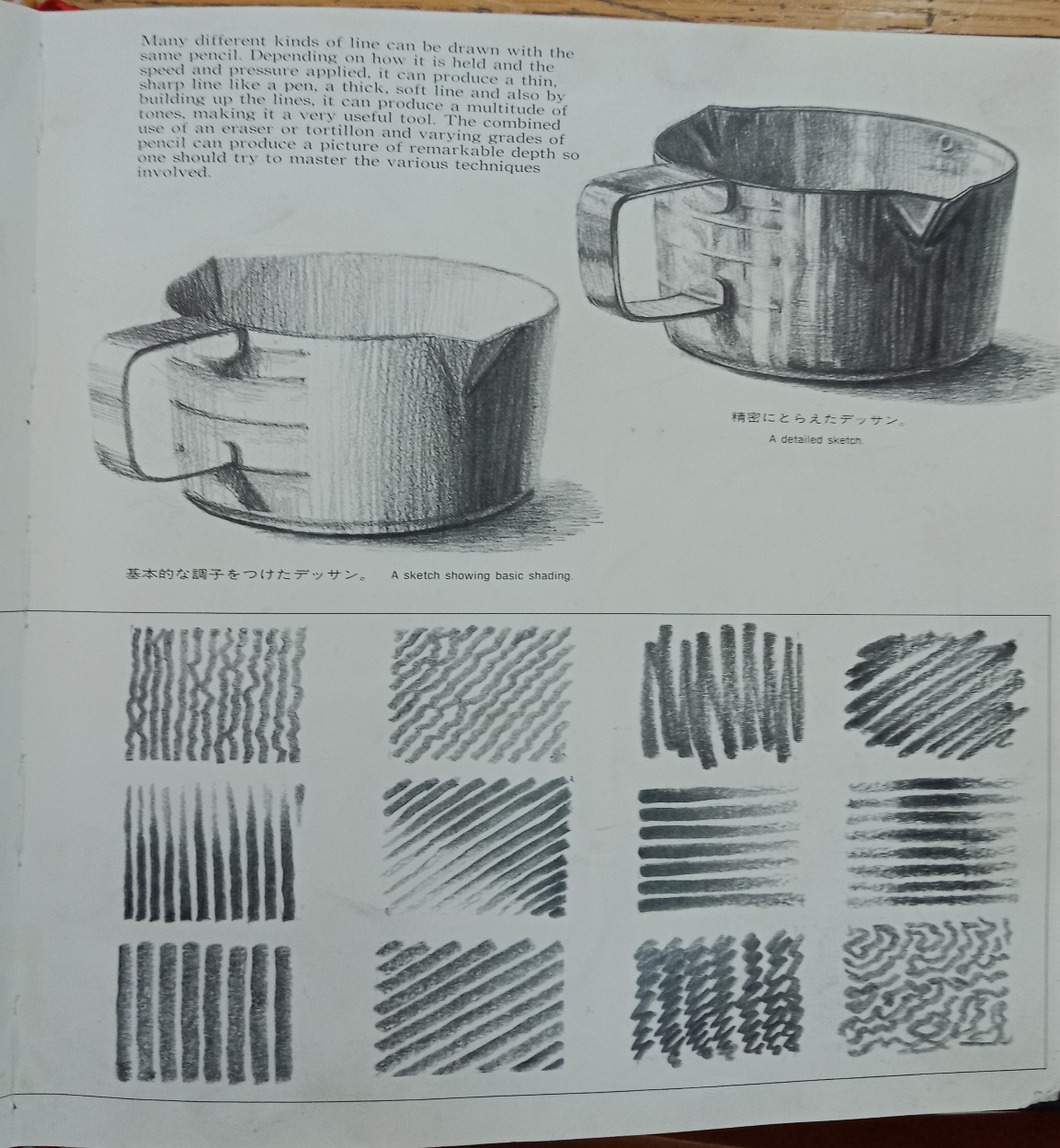 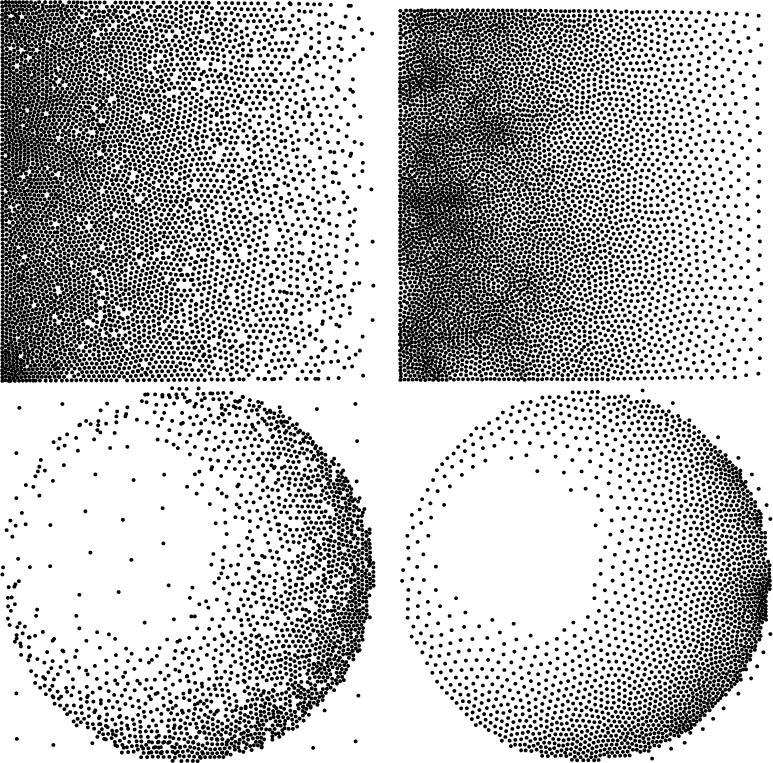 مختارات من أعمال فنانين لدراسات بالأبيض والاسود لعناصر الطبيعة الصامتة بأقلام الرصاص :  أولاً : دراسة لعنصر واحد بتقنيات التظليل المختلفة :
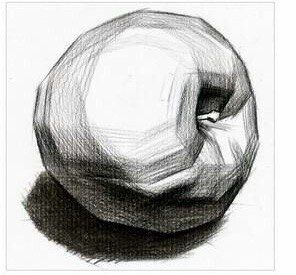 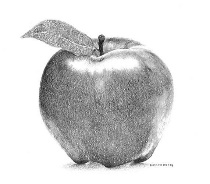 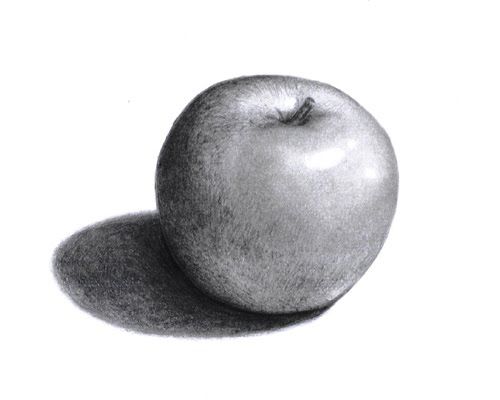 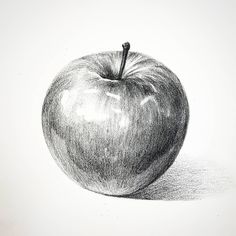 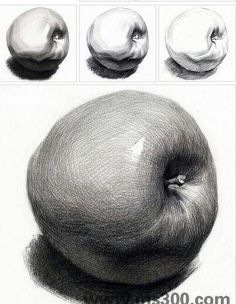 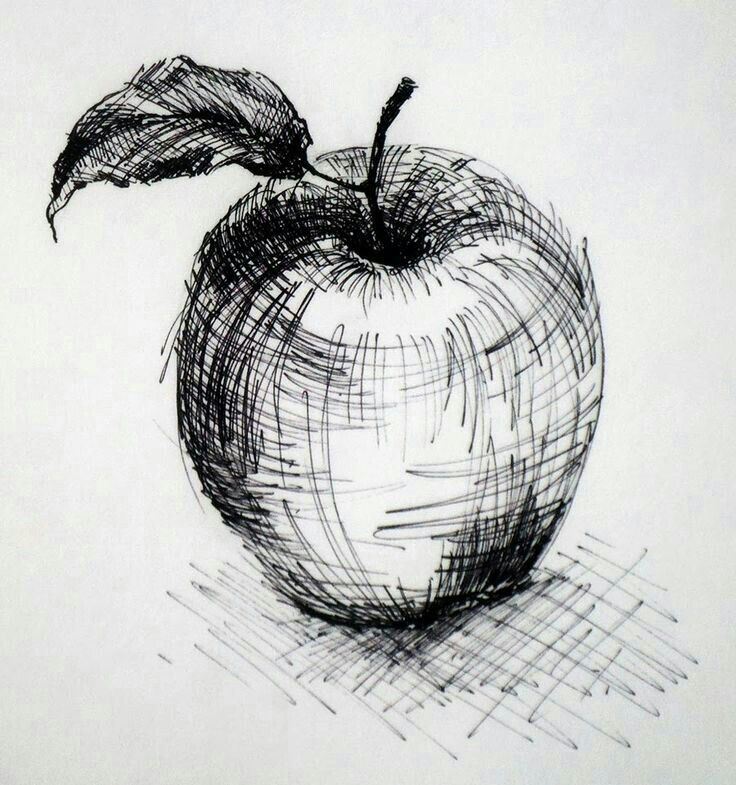 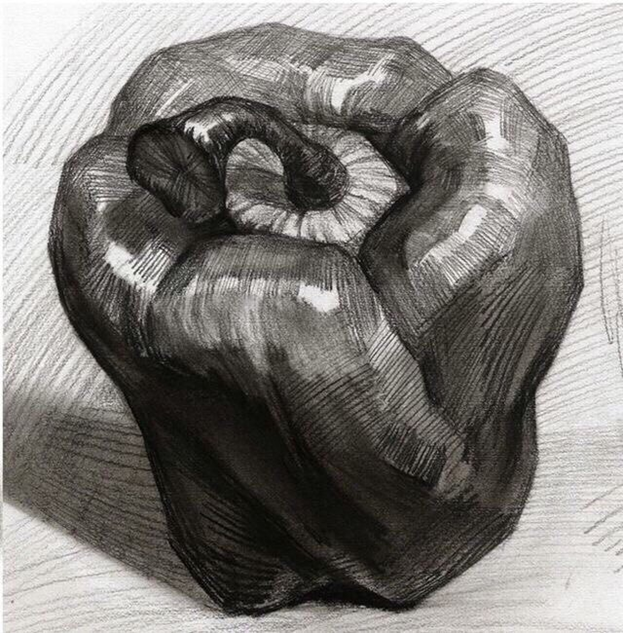 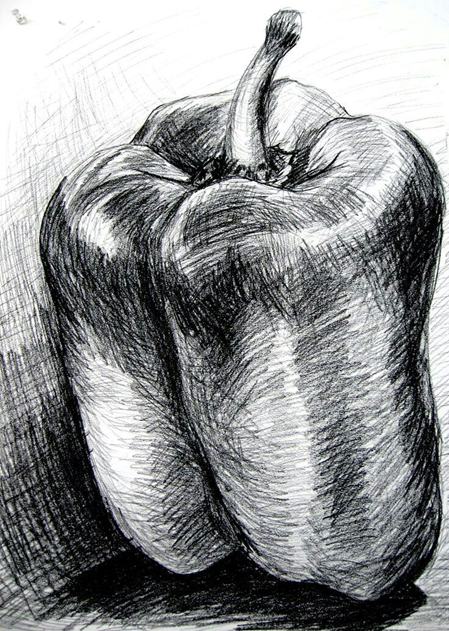 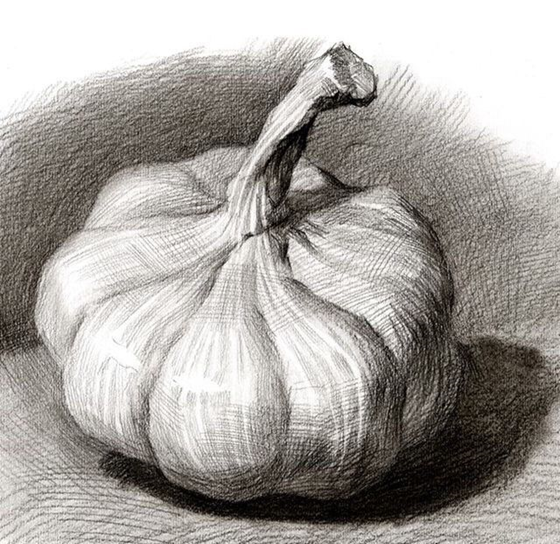 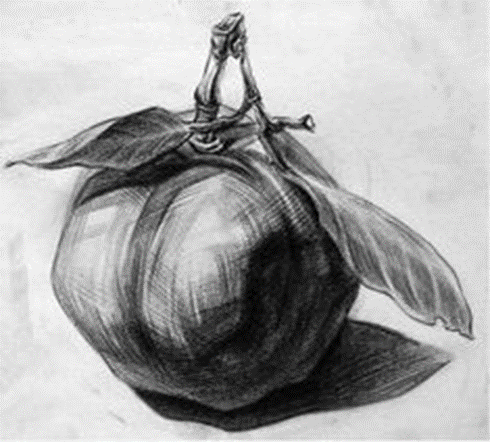 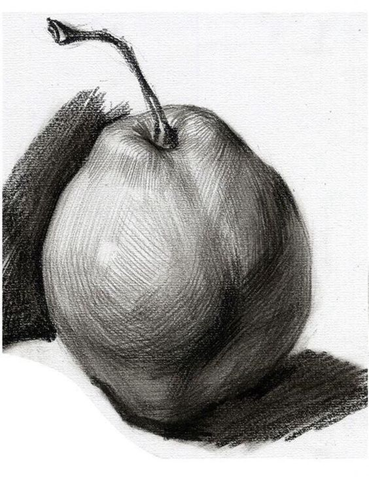 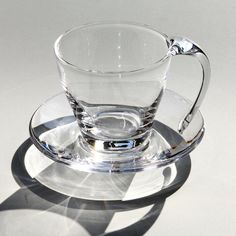 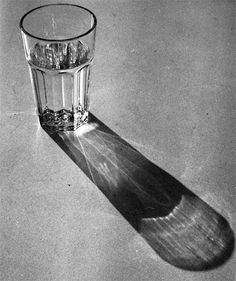 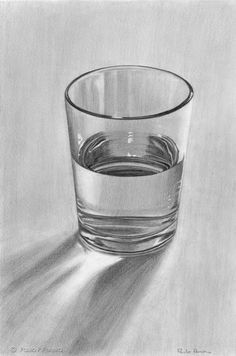 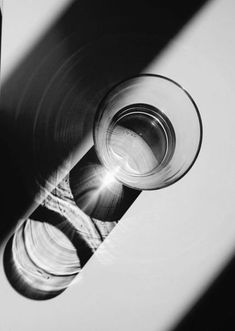 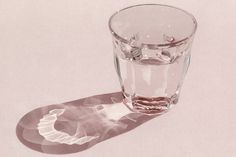 تتضح اسقاطات الظل المختلفة على الأرضية بناءً على اتجاه الضوء
ثانياً : دراسة بالأبيض والأسود لعنصرين ( طبيعة صامتة ) :
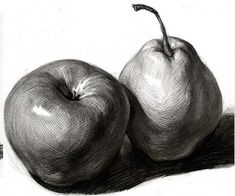 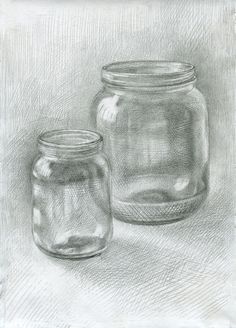 ثالثاً : دراسة بالأبيض والأسود لأكثر من عنصرين :
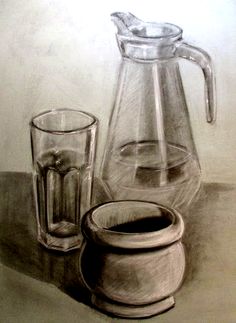 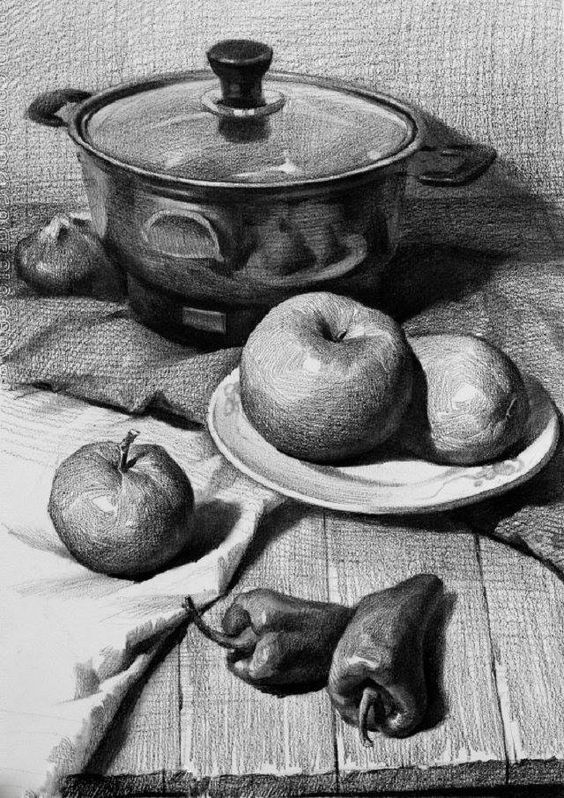 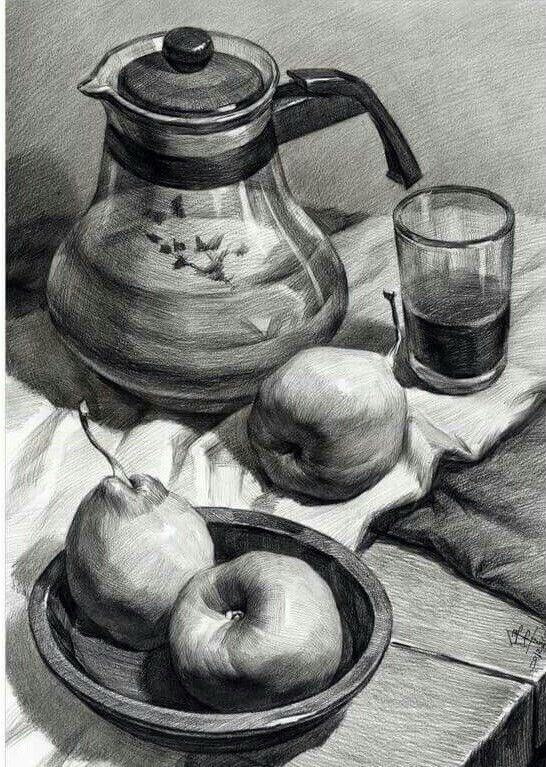 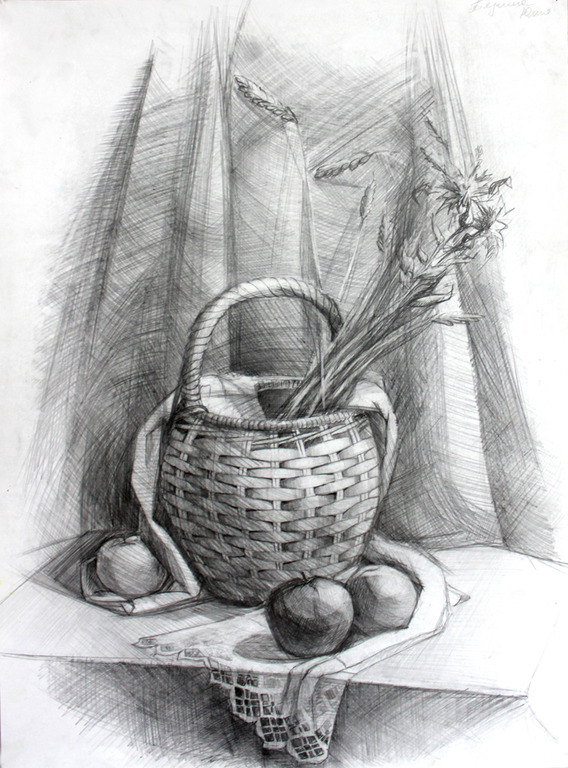 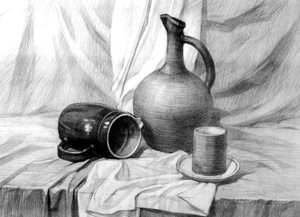 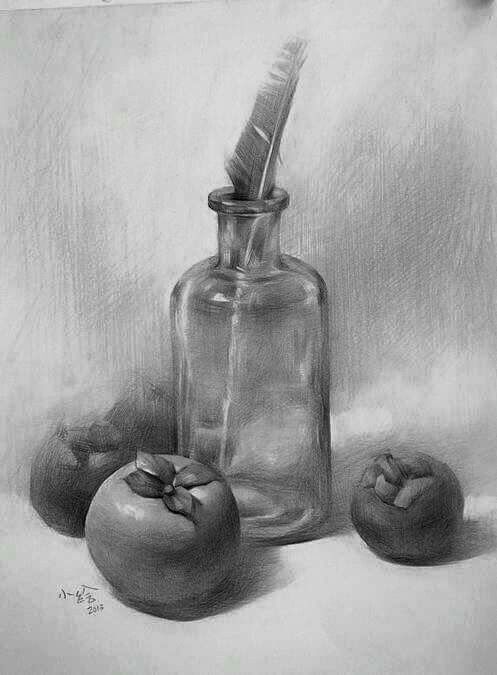 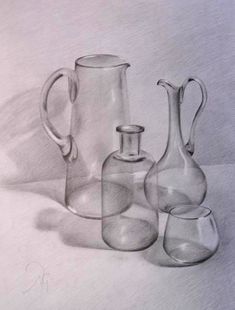 روابط لفيديوهات تعليمية لشرح وافى لعمل دراسات ظل ونور باستخدام القلم الرصاص لنماذج من ( الطبيعة الصامتة )
-	https://www.youtube.com/watch?v=zUDJLxhjcPo
-	https://www.youtube.com/watch?v=7vZkxte2-F8
-	https://www.youtube.com/watch?v=ldpeUjmR2eA
-	https://www.youtube.com/watch?v=4ttsQmfEHWk
-	https://www.youtube.com/watch?v=wJIKDhYjn_A
-	https://www.youtube.com/watch?v=_sfbRnTeIs8
تدريب : بناءً على ما سبق : - قم بعمل دراسة ظل ونور باستخدام القلم الرصاص لعناصر ( الطبيعة الصامتة ) التى أمامك ، مع مراعاة الدقة فى إظهار تفاصيل العناصر باستخدام أحد تقنيات التظليل المختلفة
روابط للأطلاع عليها 	https://nanoarts01.wordpress.com/-	https://aminoapps.com/c/art-arabic/page/blog/swl-wjwb-kyf-fhm-lzl-wldw/w62z_nEhouJBvoV58QzeRXmEwKNzBqVVBw-	https://www.f-iraq.com/vb/showthread.php?t=302005	https://www.lstudio-art.com/news/-	https://www.pinterest.com/pin/522206519291127735/?d=t&mt=signupOrPersonalizedLogin	https://www.pinterest.com/pin/603975000015703632/	https://www.pinterest.com/pin/195062227588503873/	https://www.pinterest.com/pin/562527809691186421/	http://www.uobabylon.edu.iq/eprints/publication_10_1441_1529.pdf	https://www.ward2u.com/showthread.php?t=7198
مع تمنياتى بالتوفيق ،،،